Collège Jacques Brel
Louvroil
Académie de Lille
Séminaire 2015
Présentation du collège


Le collège Jacques Brel fait partie d'un réseau ECLAIR et à partir de Septembre 2015 d'un réseau REP+. Depuis la mise en place du dispositif EIST en septembre 2013 pour les classes de sixième, l'équipe enseignante est toujours composée de Mme Comes (SVT), Mr Boutahar (sciences physiques) et Mr Boulehaïs (technologie).
La meilleure séance

Les propriétés de l'air : confrontation d'idées !!

Situation déclenchante : A partir d'images, un débat a été animé autour de la notion d'air (Qu'est-ce que l'air?) et de ses propriétés.

Vérifications des hypothèses sur les propriétés (masse, volume, force, …) proposées par les élèves par l'expérimentation, travail en petits groupes,

Formulation collective des conclusions à l'aide du VPI.

Synthèse

Évaluation
Progression

Notre progression annuelle:

I) Notre environnement, ce qui nous entoure !
	I-1) Ce que nous voyons
	I-2) L'invisible
	I-3) Les relations entre les éléments de notre environnement.

II) La matière, de quoi est-elle constituée ?
	II-1) L'organisation de la matière vivante et non vivante
	II-2) Les propriétés de la matière
	II-3) Le rangement de la matière
    III-4) Les solides et leur masse

III) La matière change-t-elle au cours du temps?
  III-1) Le recyclage des matériaux
  III-2) Les transformations dans le sol

IV) Comment l’Homme utilise-t-il la matière à son profit?
 IV-1) Se nourrir et boire
 IV-2) Se déplacer
Affichage libre

Illustration de la sortie au centre de valorisation énergétique de Maubeuge:

Le centre de tri!
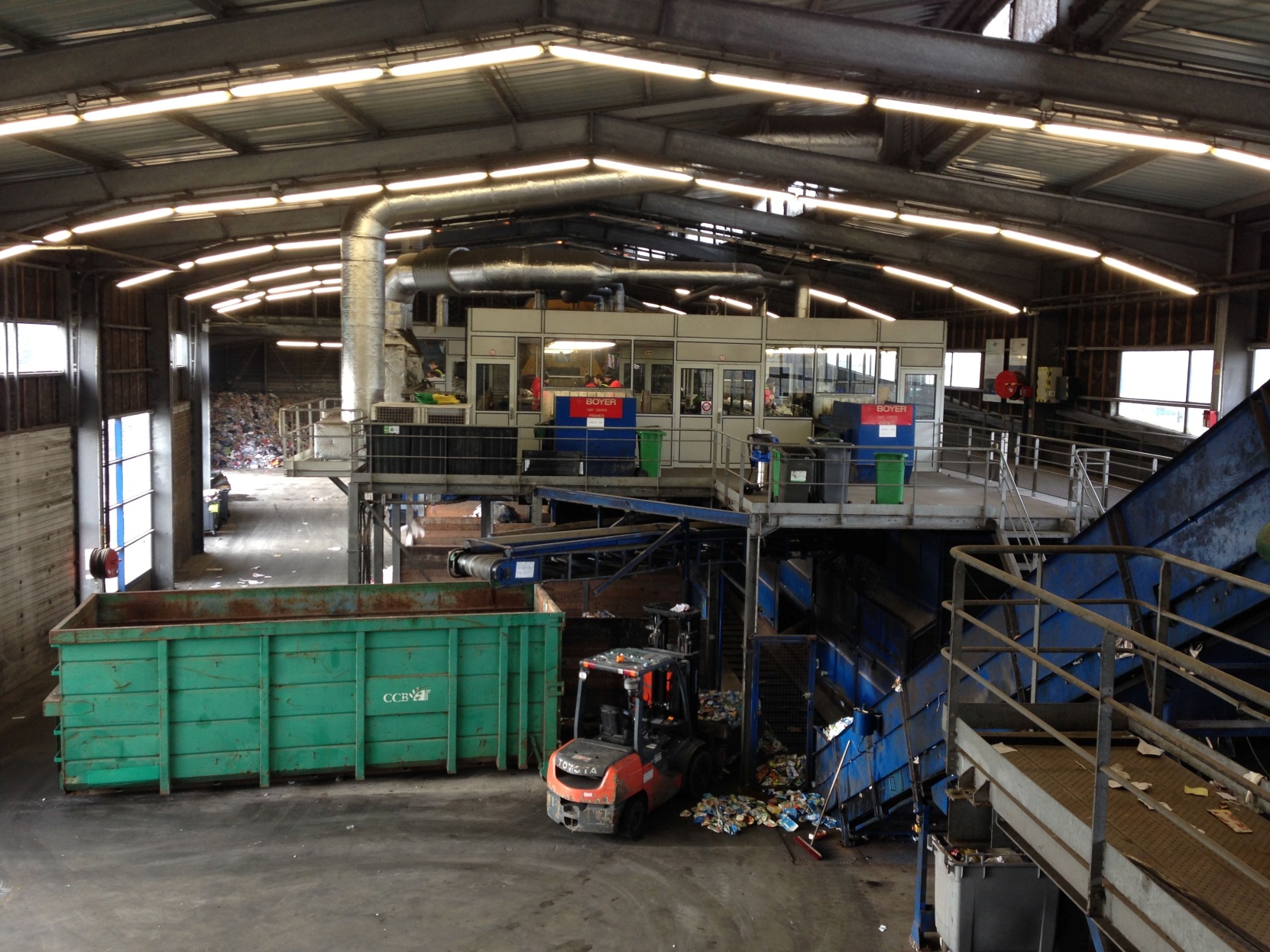 L’équipe
Kaled Boutahar

Sciences Physiques
Photo
Messaoud Boulehaïs
 Technologie
Photo
Sarah  Comès
SVT
Photo